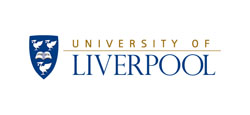 Motivational Processes and Practices in Accelerated Ab Initio Language Learning
Ulrike Bavendiek
Content
Ab initio language learning at Liverpool
Accelerated language learning
Motivation in accelerated language learning
specific characteristics of the ab initio learning situation
The study
Two case studies
Results and discussion
Ab initio language learning at Liverpool
Languages that can be studied ab initio on a language degree programme: Catalan, Basque, German, Italian, Portuguese and Spanish
4 contact hours/week in years 1 and 2
At least one semester of the YA spent in the ab initio language community
All ab-initio have at least one A level (A) in another language
Modern European Languages/Joined Honours/Combined Honours
Slightly different arrangements for the individual languages
Accelerated language learning
Ab initio students have to meet the same benchmarking standards as their post A level peers in the final year
Students have to reach a high proficiency level in a very short time, ideally up to B2 (A level standard) in one year
Motivation in accelerated language learning
Motivation influences learning behaviour
Motivation is dynamic, i.e. it changes over time
	-(initial vs. sustaining motivation)
A variety of factors influence motivation
	factors include 
     - personal traits, characteristics and skills
     - situational stimuli
Personal traits, characteristics and skills
Needs, wishes, expectations, dreams….
Reasons for studying the language
Perception of failure and success
Learning strategies (knowing how to do it)
Situational stimuli
Atmosphere in class
Classroom practices and pedagogies
Promoting independence and strategy use
Assessment practices
Expectations of teachers, family, friends
[I]t is difficult to pin down just how situations are important, in part because of the common but unilluminating practice of assigning “the situation” responsibility for all the behavioral variance not accounted for by a particular personal trait, without specifying what aspects of the situation are psychologically essential. There is a good deal of confusion concerning how situations should be conceptualized. 
	Funder 2006:27 (in Dörnyei 2009:237)
Specific characteristics of the ab initio learning situation and their motivational challenges
Specific characteristics of the ab initio learning situation and their motivational challenges II
The study
Two parts:
Exploratory study: Informal, open-ended interviews with four students and discussion with three teachers with the aim of identifying themes
-58 statements extracted from the exploratory study as stimulus items
	-nine students sorted the statements, from +5 (most strongly agree) to -5 (most strongly disagree)
The study II
Items were sorted according to a normal distribution pattern
 (fewer items for the more extreme positions).
Case studies
Case studies II
Results
Differences in confidence in ab initio language learning seem to be based on different perceptions of difficulty, control and success/perceived progression
There are no obvious differences in the students’ motivational dispositions that could indicate the different perceptions
There are
References
Dörnyei, Z. (2009) ‘Individual Differences: Interplay of learner characteristics and learning environment’ Language Learning, 59 (SUPP 1), 230-248.
Funder, D.C. (2006) ‘Towards a Resolution of the Personality Triad: Persons, situations, and behaviours’ Journal of Research in Personality, 40, 21-34.
Internet sources:
Bavendiek, U. (2011) Motivational Processes and Practices in Accelerated Ab-initio Language Learning
 http://www.llas.ac.uk/ab-initio2 (last accessed 1/07/2012)